Communication Strategy to Combat Trafficking in  Persons
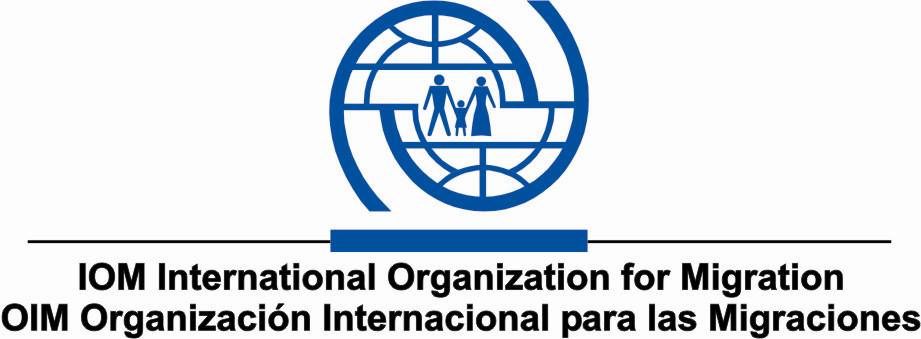 Everything is not what it seems
To inform
To make visible
The Deceitful Proposal
To prevent
To report
Everything is not what it seems
Objectives
1
To help break the logic of deception and lack of information that enables trafficking networks to capture persons with the aim of subjecting them to exploitation. 
To reveal mechanisms to attract victims in order to show how trafficking in persons is hidden behind great offers and false opportunities. 
To strengthen primary prevention of the crime through direct actions to address attraction of victims, which is the first stage of the process of victimization. 
To disseminate information about national mechanisms for obtaining information and reporting the crime.
2
3
4
Everything is not what it seems
Materials
Posters (4 versions)
Fliers (4 versions)
Radio broadcasts (9 chapters, 2 radio spots, 1 song and 1 denouncement spot)
Radio spots (3 versions)
Materials for social networks (3 versions)
TV spot
Informational video about trafficking in persons
Regional website
“La puerta del éxito” (The Door to Success)
Everything is not what it seems
TV Spot
Everything is not what it seems
Everything is not what it seems
Fliers and Posters
Everything is not what it seems
Fliers and Posters
Everything is not what it seems
Radio Spots
Everything is not what it seems
Social Network and Website
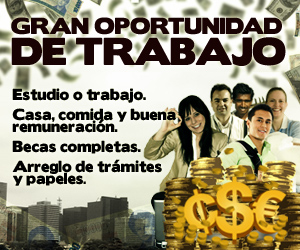 Everything is not what it seems
Radio Series
Everything is not what it seems
Website
Everything is not what it seems
DISSEMINATION
Materials ready for wide dissemination; 
Two DVDs including the complete materials will be delivered to each delegation;
Copyright: IOM – materials may be used citing the source and maintaining the logo of the organization;
Logos of other organizations may be added if required.
Everything is not what it seems
THANK YOU
Everything is not what it seems